Evening Drawing
Week 8:  Portraits, moods and character

Helena Lukášová, Hana Pokojná
Not accurate but not a caricature
You can create a portrait to capture the character of the person, or the mood
Doesn’t need to be super anatomically accurate
Not a funny/ satirical caricature either
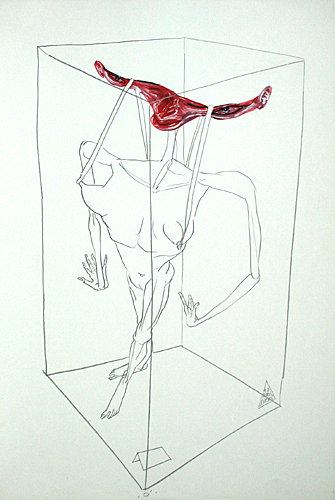 Emphasis on the important parts
Boris Jirku
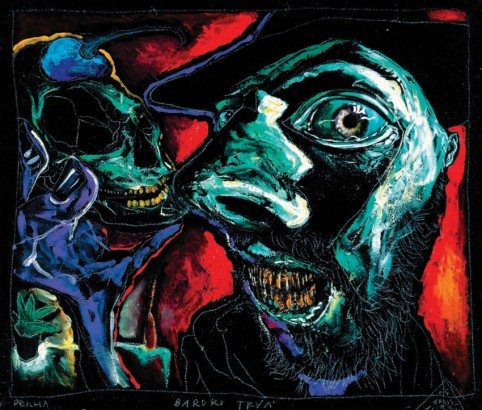 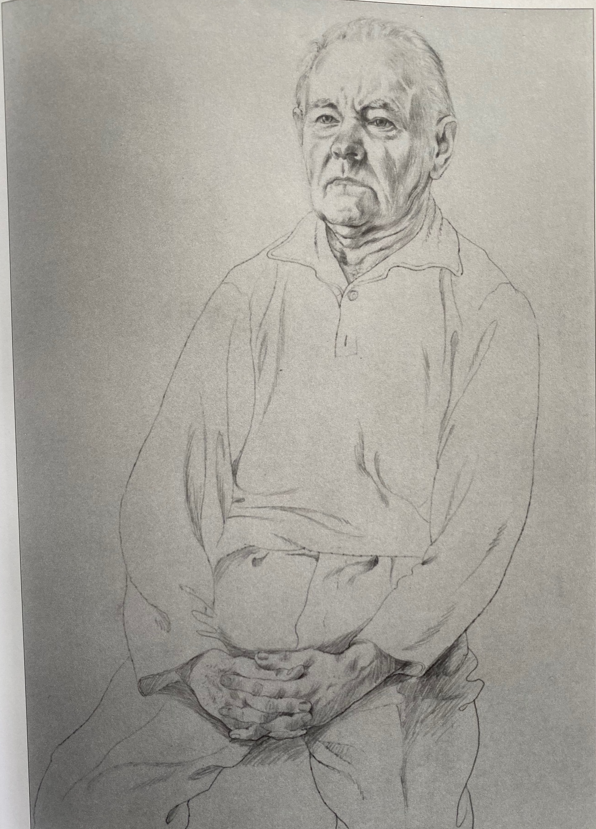 Portrait of the father by J. Veskerna (1983(
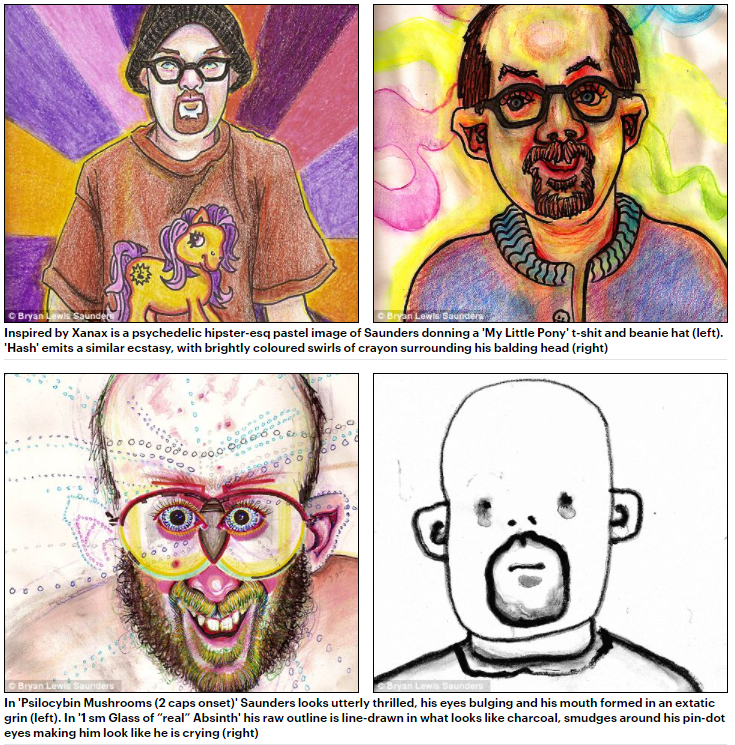 Different mental states
Bryan Lewis drew a series of self-portraits on drugs
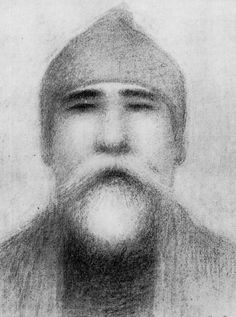 Jan Zrzavý (1965)
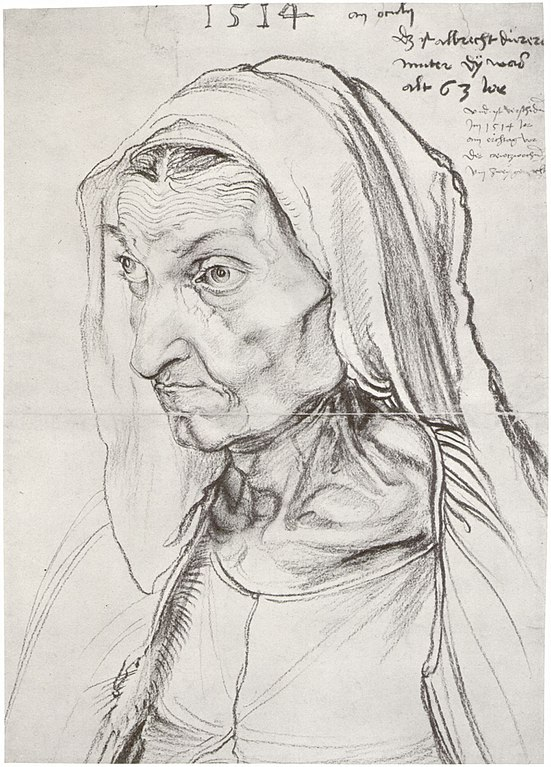 Albrech Durrer, portrait of mother
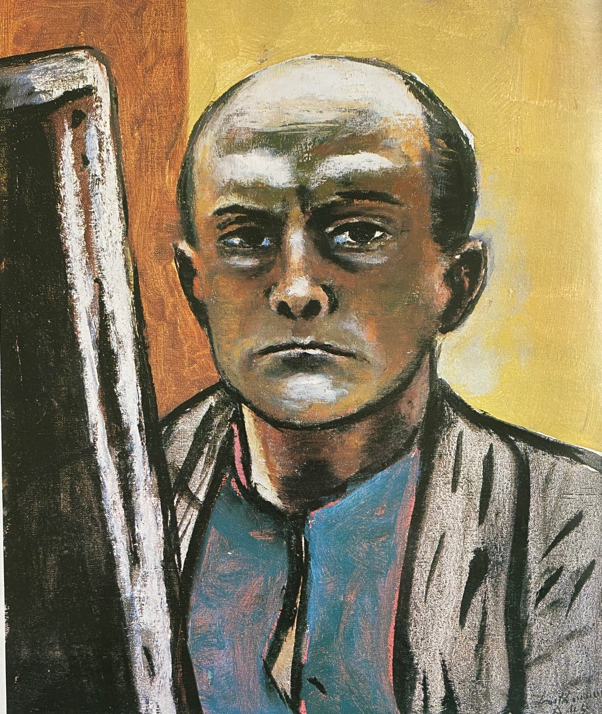 Beckmann
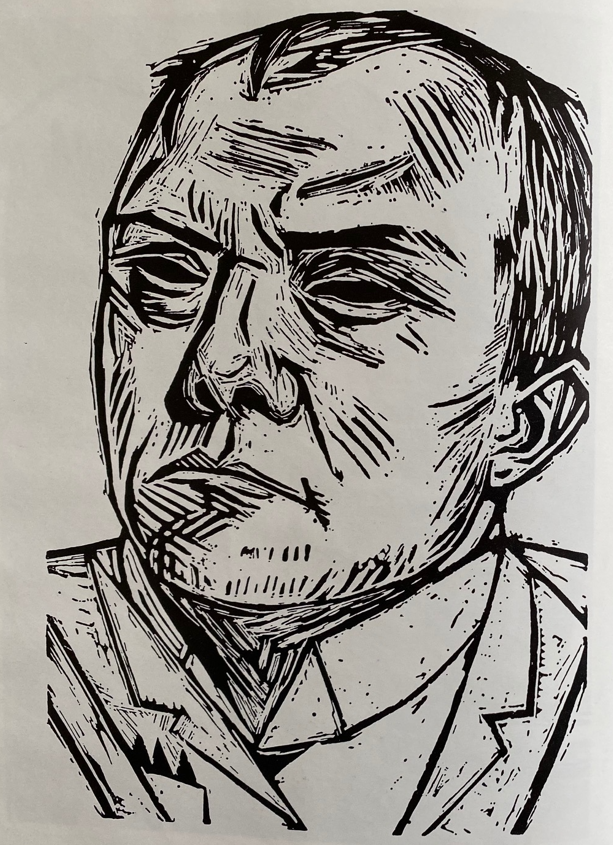 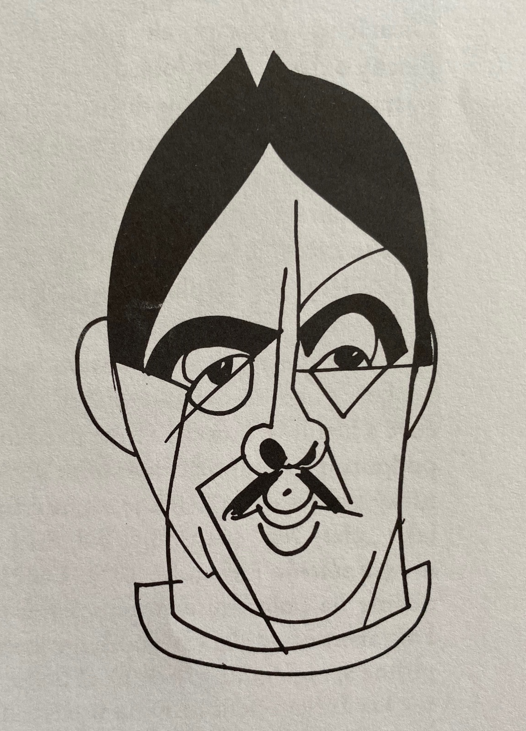 Simplicity
Caricature portrait of F Tuchy by Rada
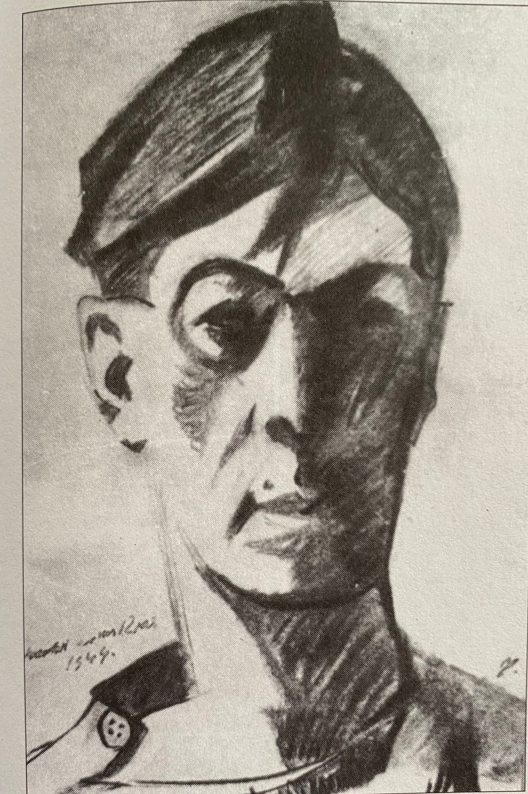 Angles and negative spaces
F Tichy self-portrait